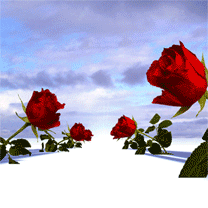 اهلاًوسهلاً مرحباً لّكم ياايُّها الطُّلاب !
لحضوركم اليوم فى هذا الصّف -
التعريف المدرس
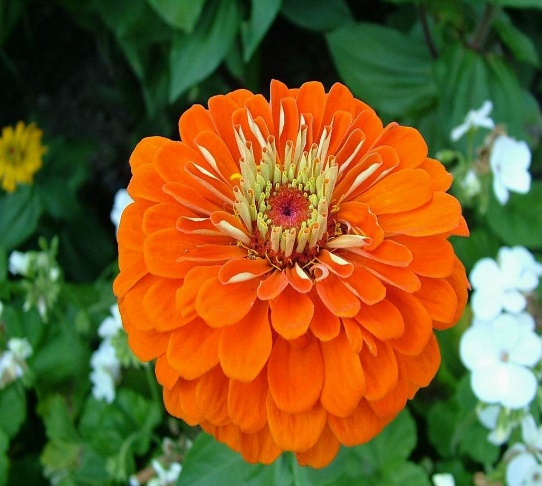 محمّد توحيد الرّحمان
نائب مولووى
01735113047
نوغاون راشدية فاضل مدرسة
ساندفور
مطلب دكّهين
مَعرفةُ الدّرسِ
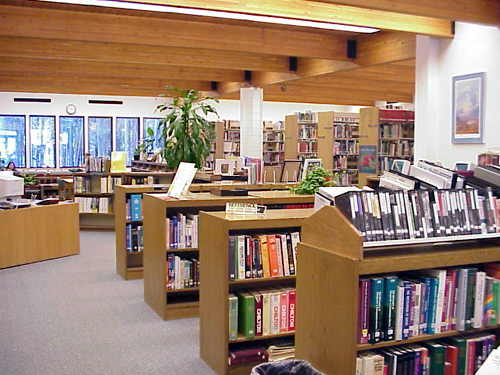 قرأةُ الْيوم
الدّرسُ الثانى عشر
المسجد النبوى
للصّفِ الثامن منَ الدّاخل
طلبة العلم قبله
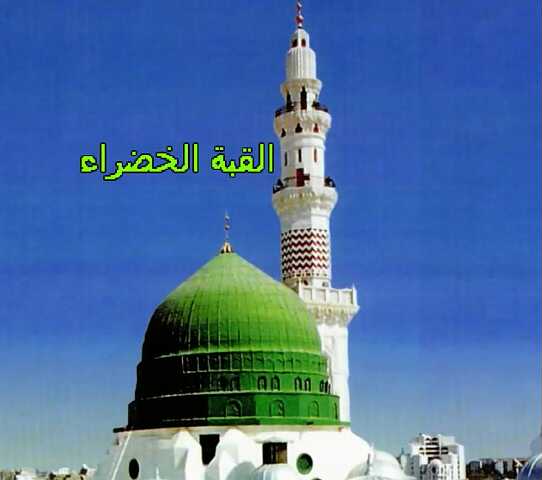 المُقدّمةُ القِرأةُ
ومدينة الرسول صلى الله عليه وسلم التى منها انتشر الاسلام
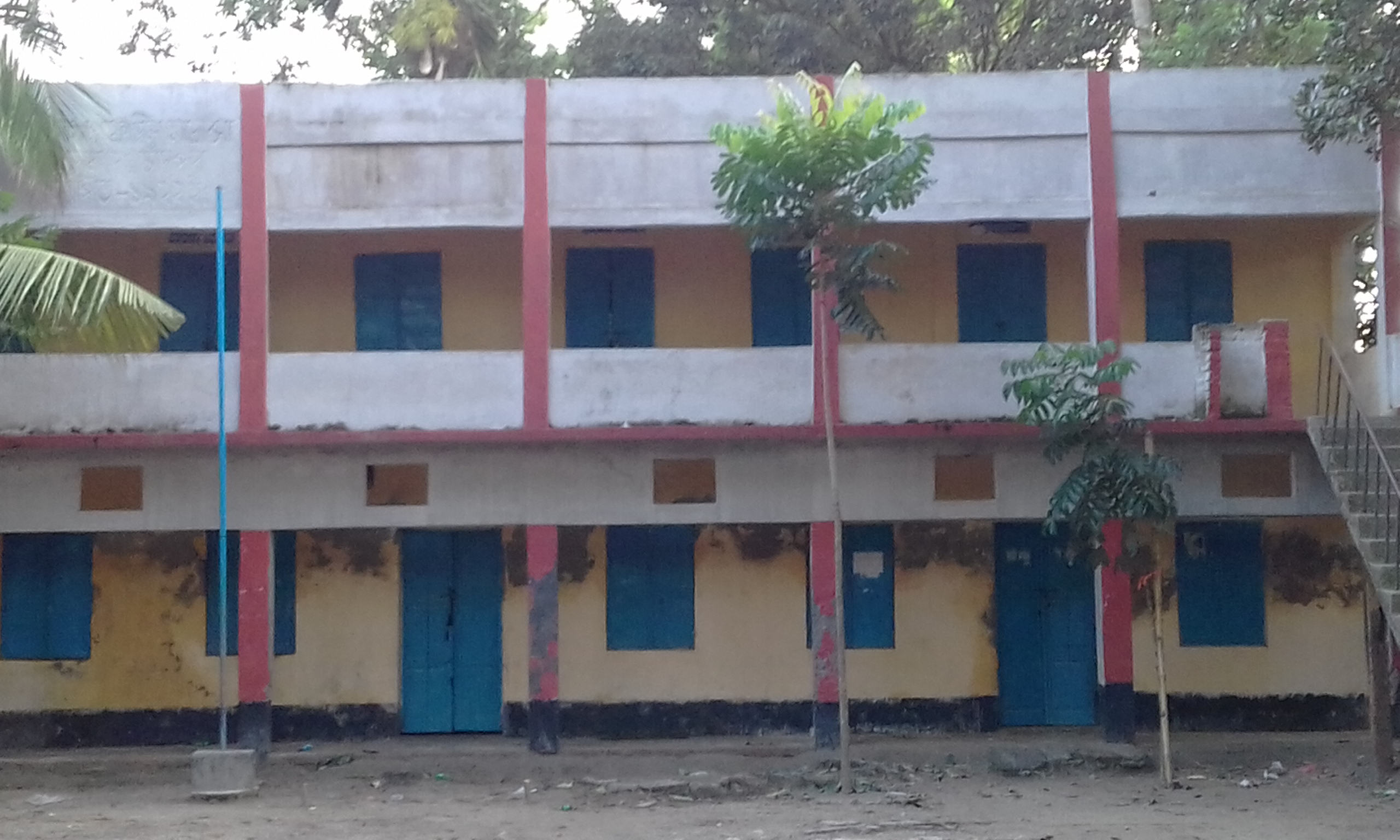 نَتيْجة ُالدّرسِ
ان يتعلم الطلاب من هذا الدرس –
  1- ان يبين المتعلمون فى بيت الله الحرام - 
2- ان يبين المتعلمون فى المدينة المنورة -  
3- ان يبين المتعلمون فى اين يقع قبر النبى صلى الله عليه وسلم   -  
4- ان يبين المتعلمون فى روضة النبى صلى الله عليه وسلم 
5- ان يبين المتعلمون فى دعوة النبى  صلى الله عليه وسلم  -
اِستحْضارُ القرأةِ
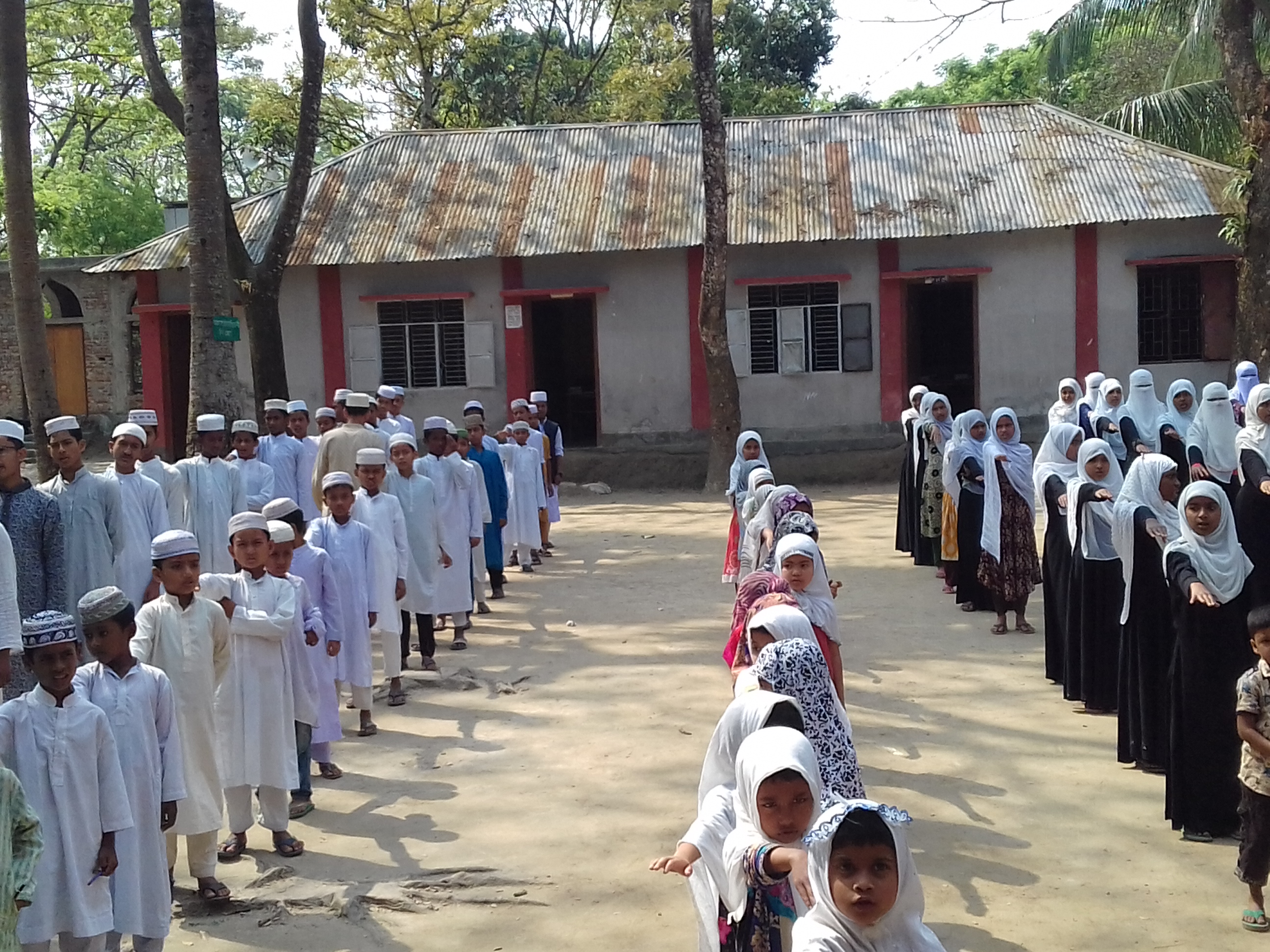 ويقع قبر النبى  صلى الله عليه وسلم  فى بيت عائشة رضى الله تعالى عنها -
ما بين بيتى ومنبرى روضة من رياض الجنة -
وكان المسجد فى اول امره من اللبن وسقفه من الجريد -
والان حدث اعظم توسعة منذ انشائه -
العملُ المُفردُ
بماذا تشتهر المدينة المنورة ؟
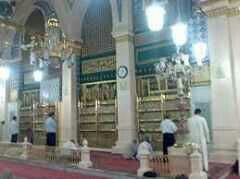 العمل المُثنّى
متى تم اعظم توسعة له ؟
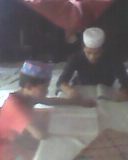 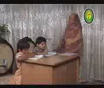 العملُ الاِجتماعِ
ماذا تتذكر حينما تكون فى الروضة المطهرة ؟
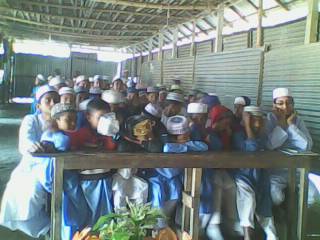 اَخيرُ الدّرسِ
1- بحث فيها بيت الله المكرم الكعبة المشرفة -  
2- بحث فيها فى المدينة المنورة -   
3- بحث فيها فى تشهير المدينة بها - 
4- بحث فيها فى روضة النبى صلى الله عليه وسلم -   
5- بحث فيها فى المسجد النوى -
الاِمتحانُ الدّرسِ
كون الجمل المفيدة فى التالية : 
1- نشاهد : 
2- حجرة : 
3- عاصمة : 
4- اخرج : 
5- الفاسدة :
الواجبُ المَنْزِلى
1- صف عن المدينة المنورة فى خمسة اسطر – 
2- صف عن المسجد الذى فى قريتك فى خمسة اسطر -
شُكْراً وِدَاعاًفَرغتُ الدّرسَ لليومِ الان مِن صَفّكُم خيراً
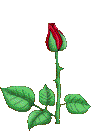 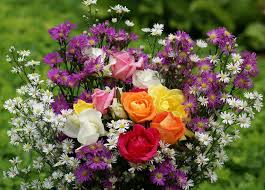